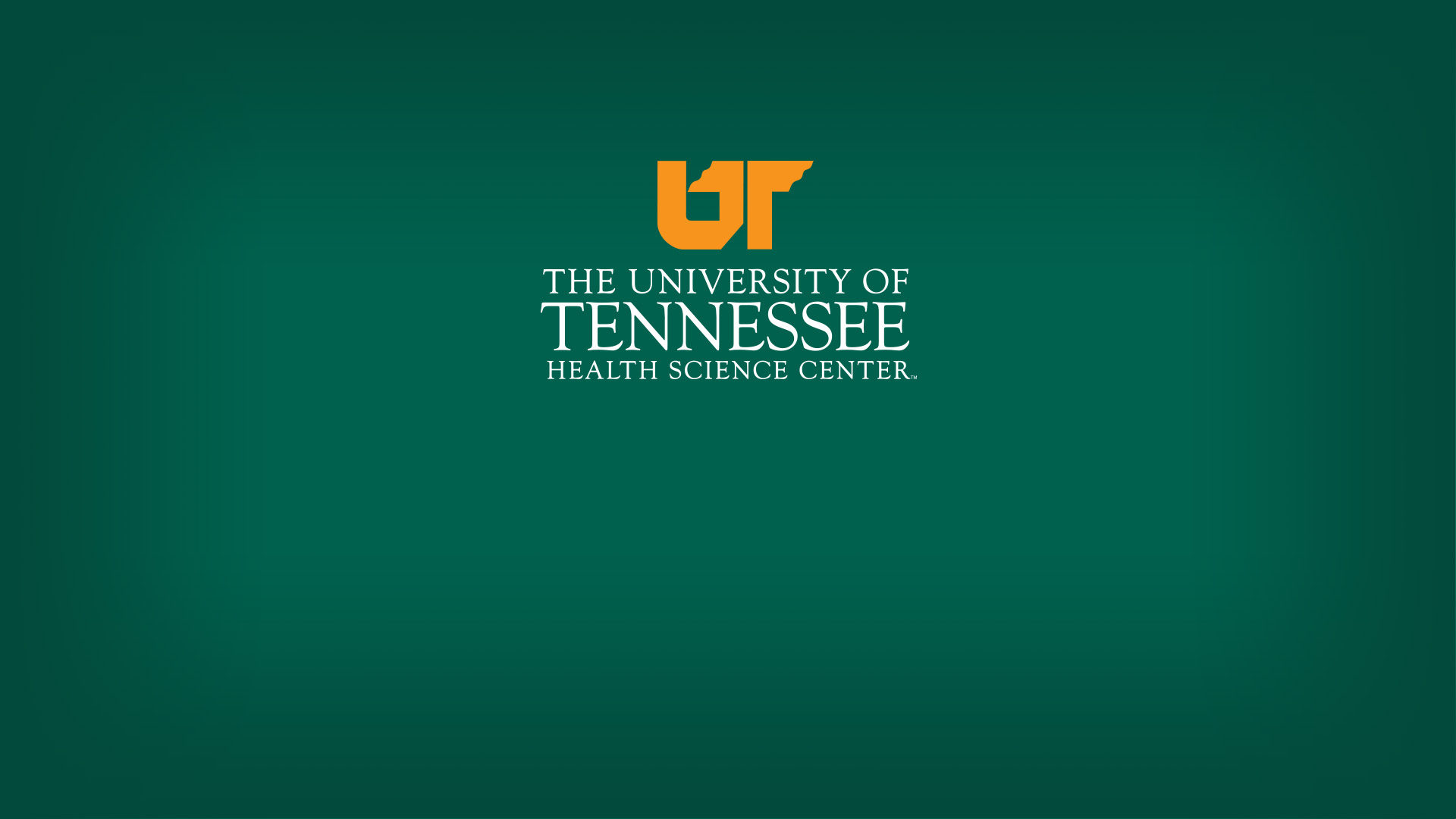 2020-2021
Advisory Board

Steve J. Schwab, MD
Chancellor
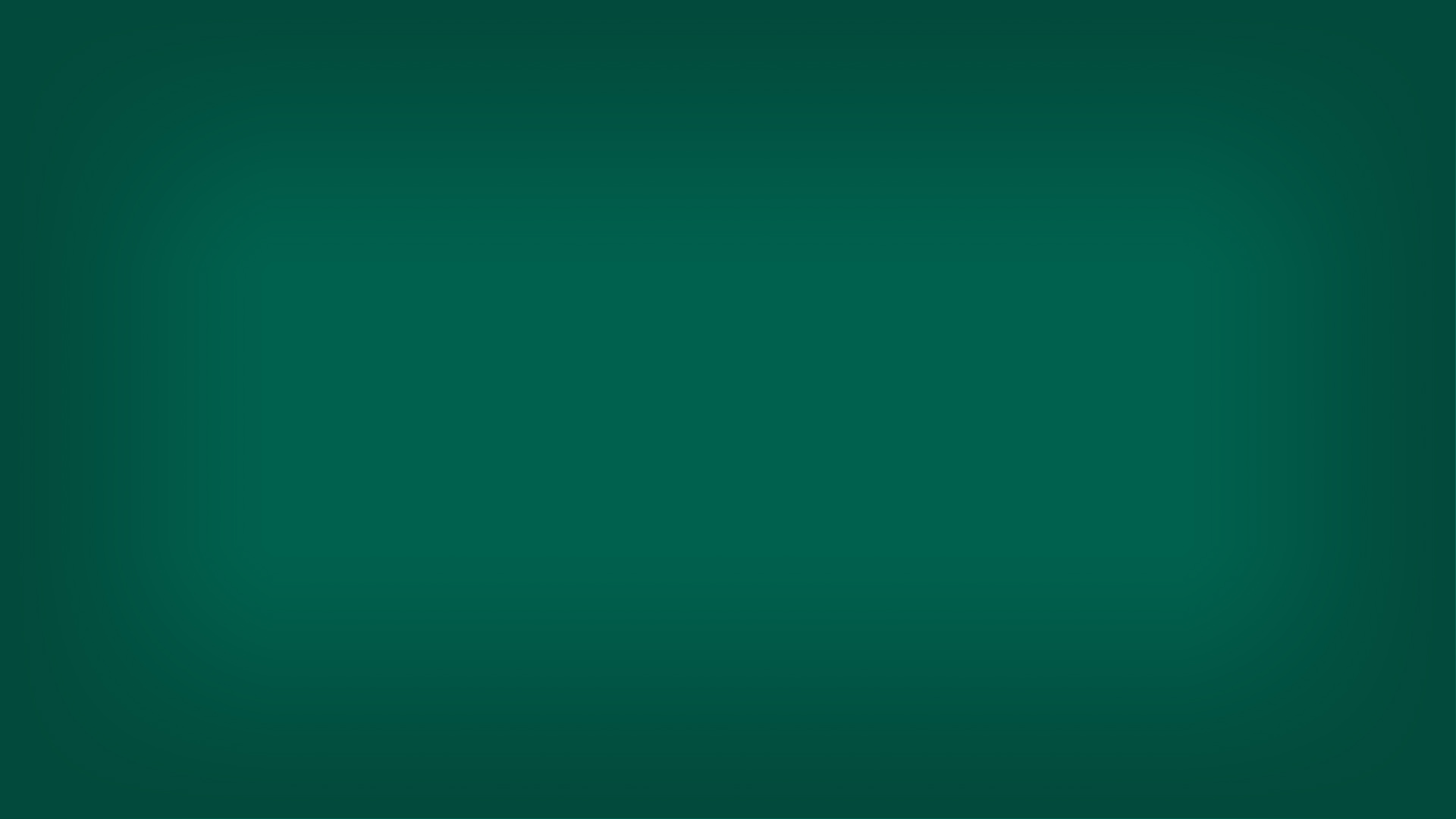 Finances Budget
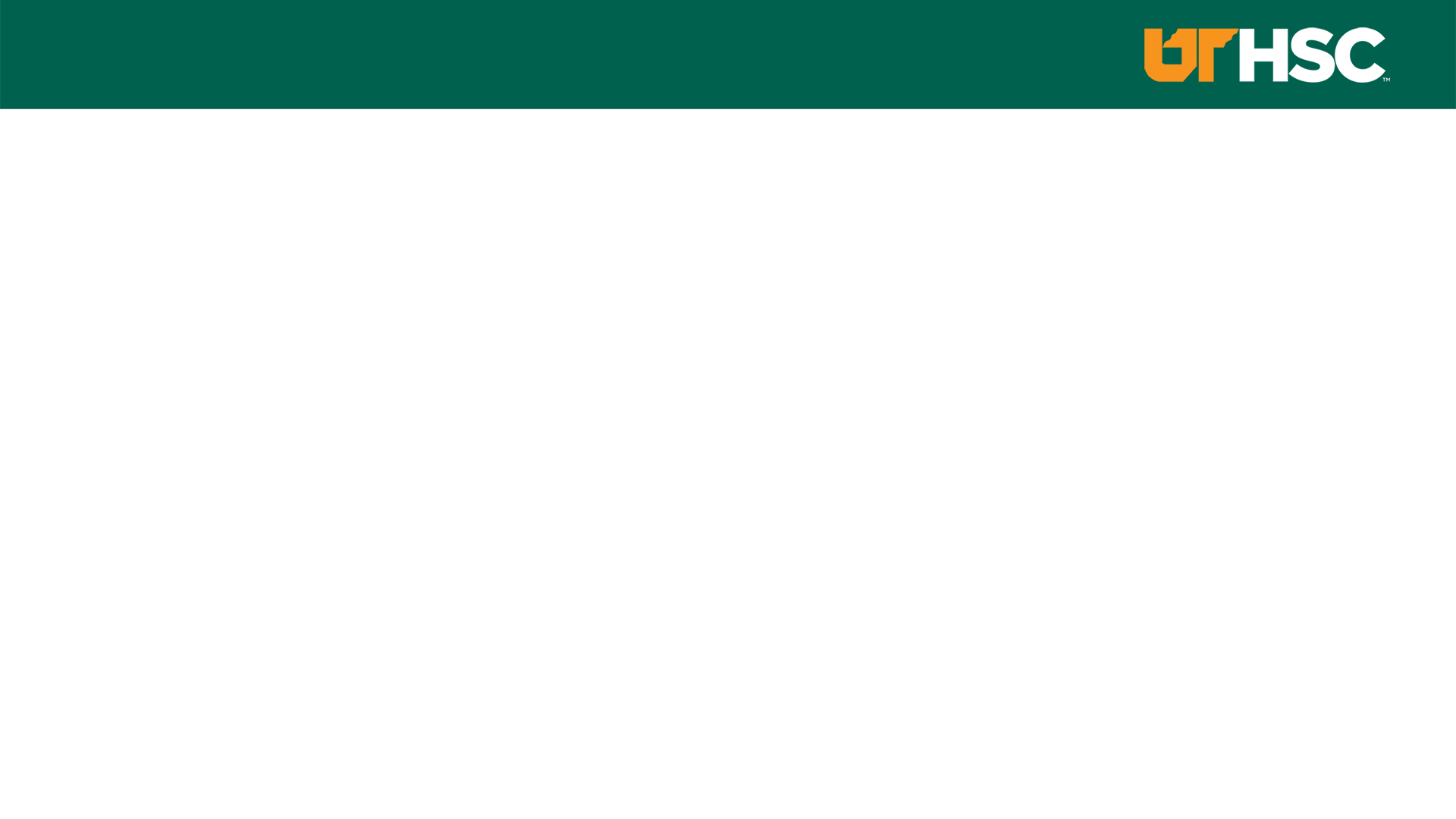 State Budget
•  Very Strong Budget Year from State
•  Specifics
	-	Operating Funds restored to UTHSC Budget as permanent Item
	-	4% raise for on state portion of salary for faculty and staff
	-	Renovation of UTHSC Police Building
	-	Buildout of remaining floors Nash Research building
	-	Multiple Capital Maintenance Projects for campus funded
	-      GME State funded Primary care positions created

Specifics- Tuition (In general) frozen this year
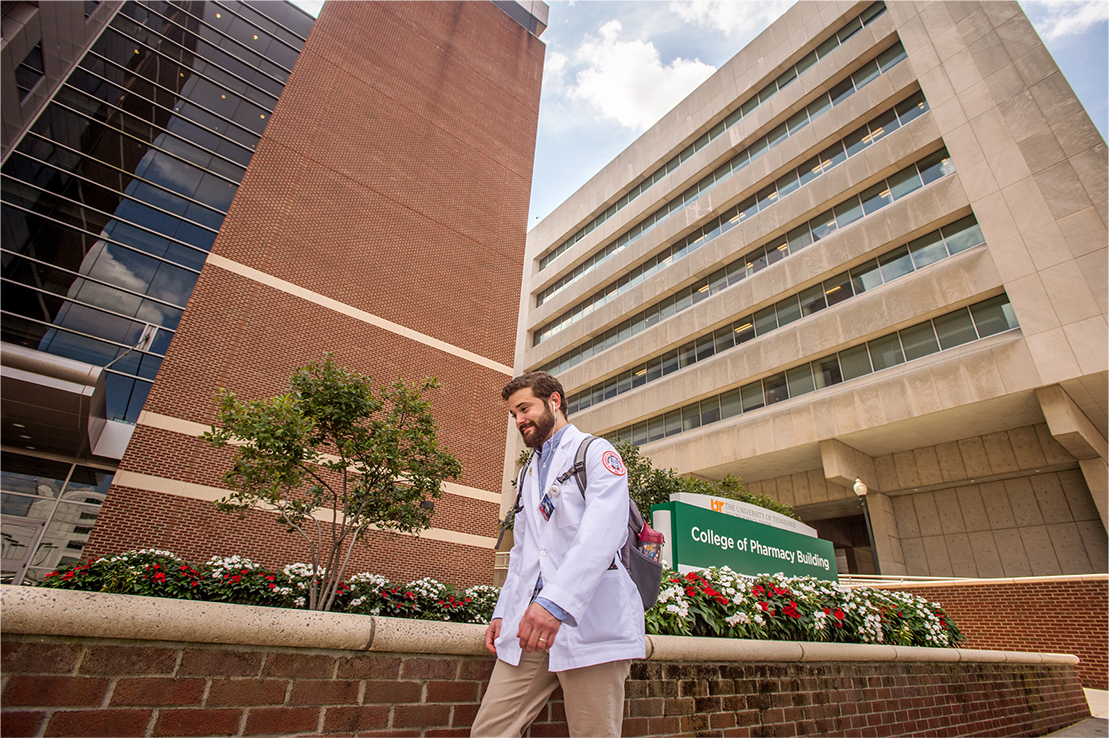 Total Revenue Excludes Clinical
Sales & Svc
Sponsored Programs
Gifts
General Operating
May 12, 2021
4
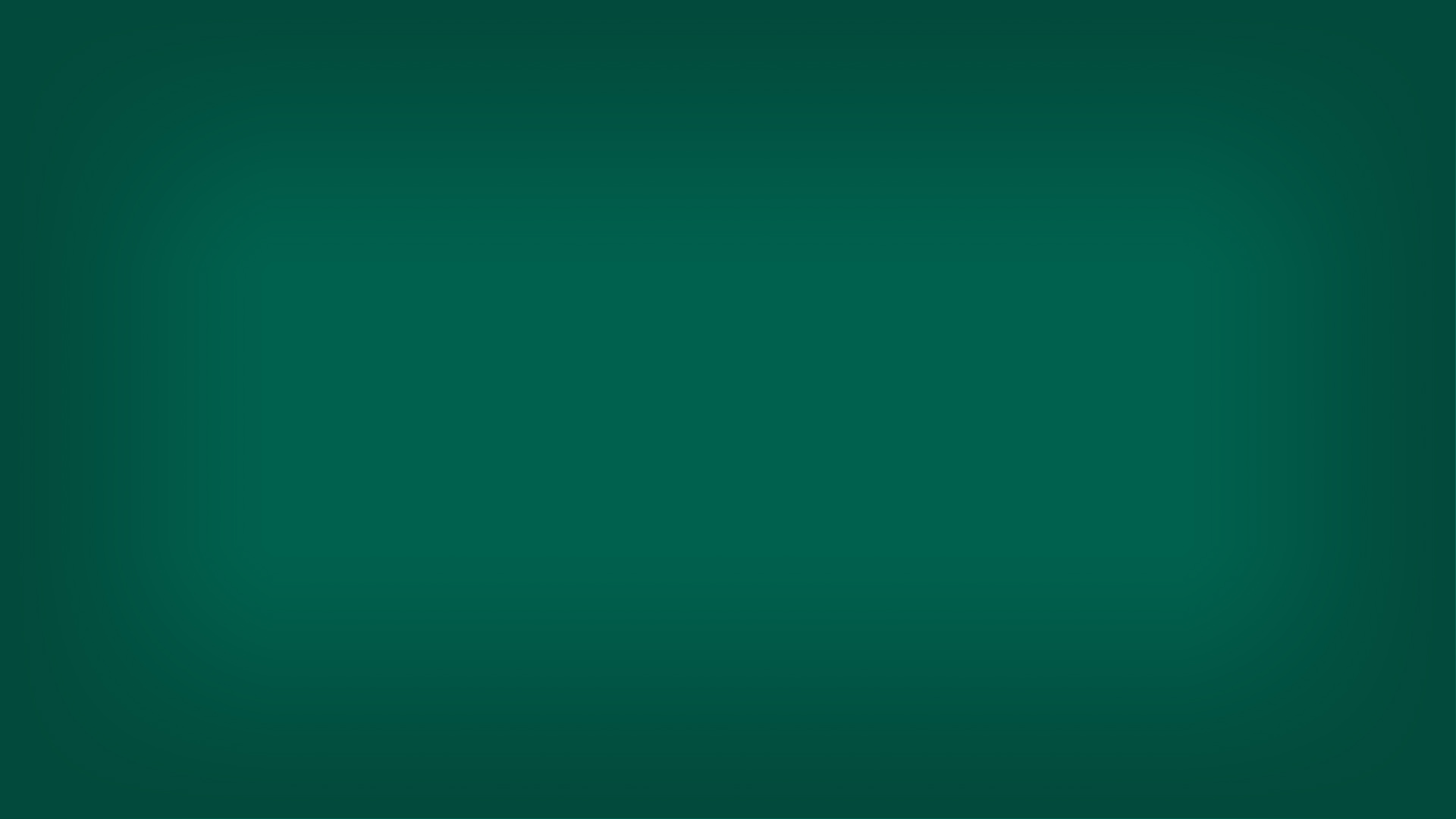 In Person Campus
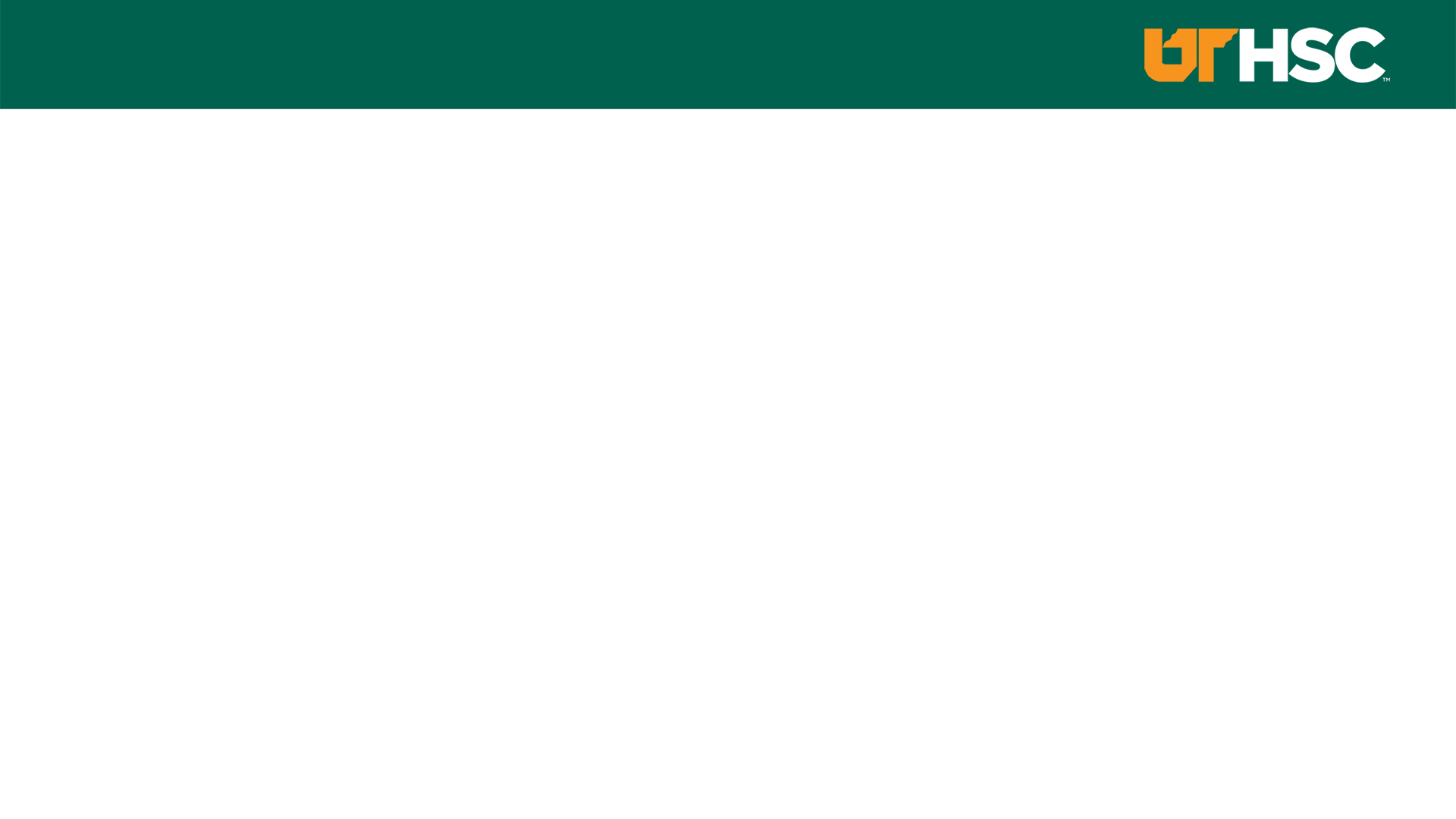 In Person Graduation
•  Specifics (COVID Guidelines followed)
	-	Audiology Speech Pathology    May 7
	-      Graduate Health Sciences  May 10
	-	Pharmacy and Health Professions  May 11 
	- 	Medicine- Nursing- Dentistry  May 19
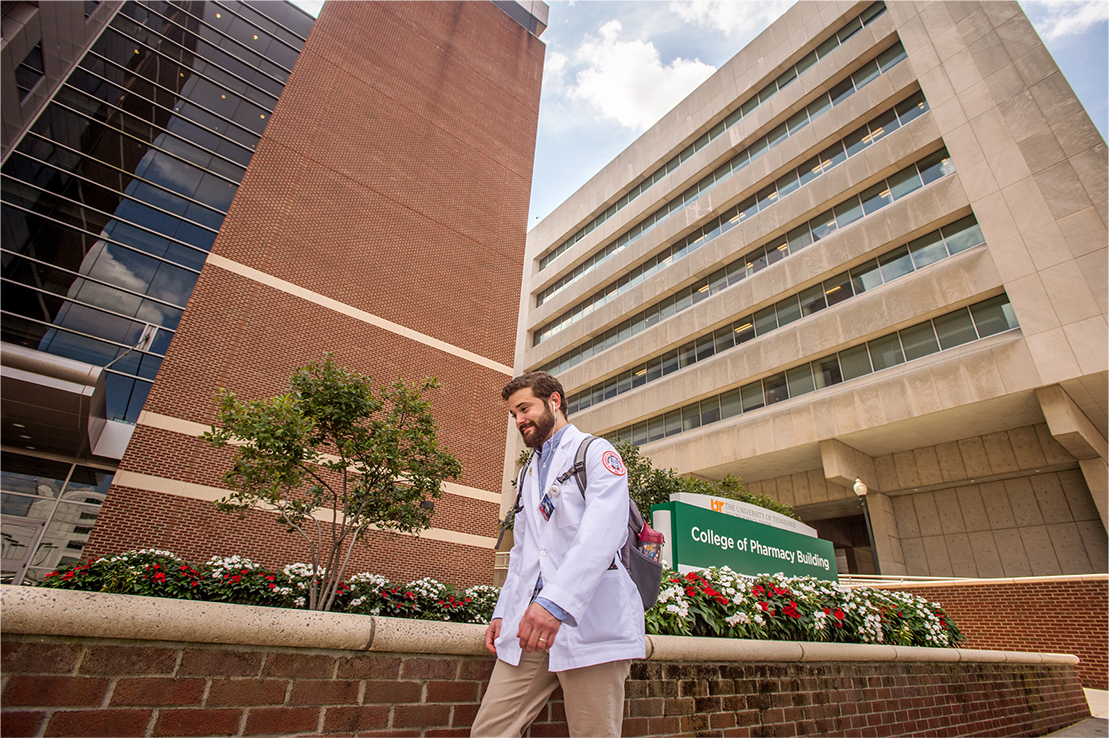 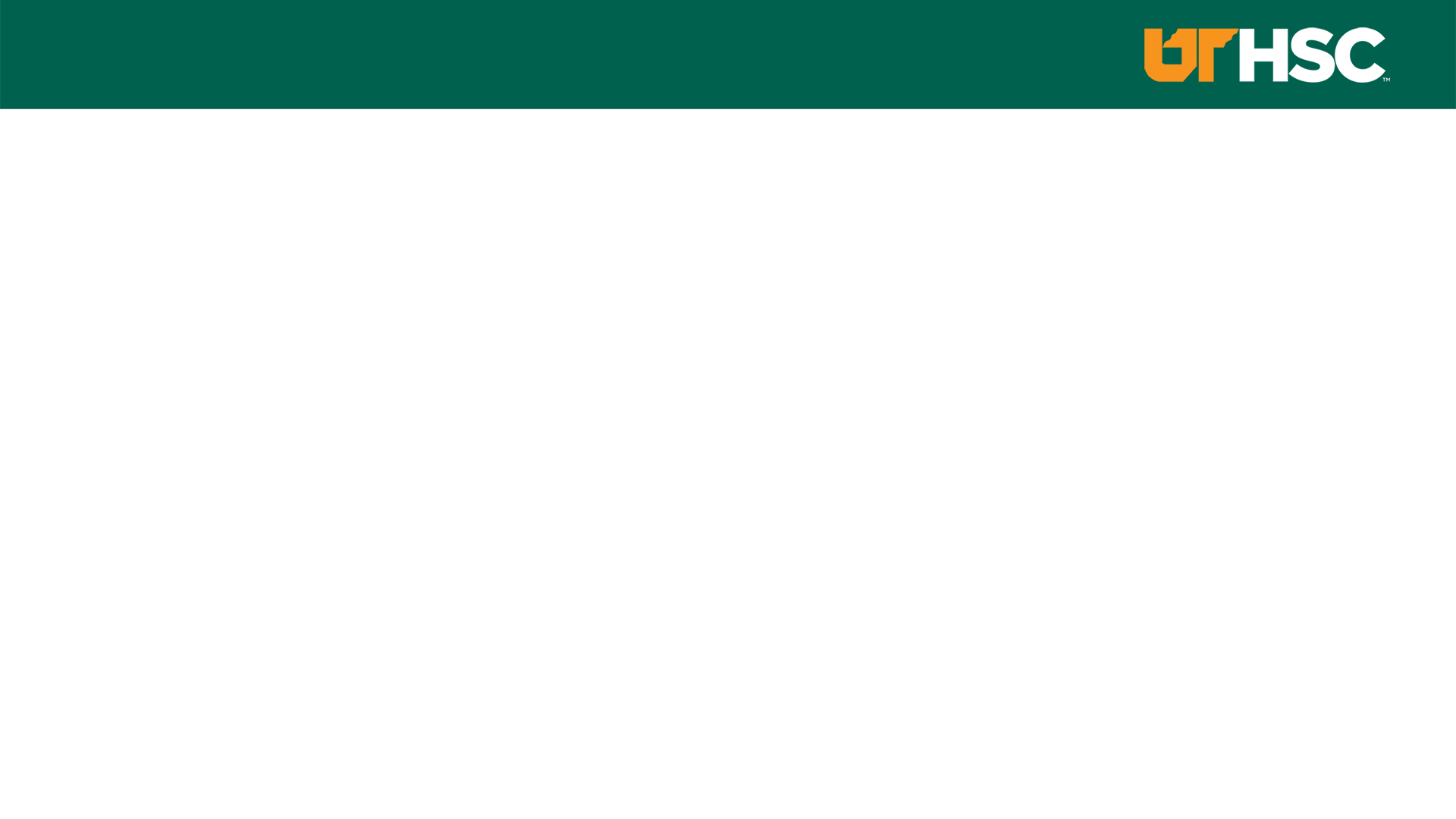 In Person Fall Semester
•  On Campus Plan
		Pending Shelby County and City of Memphis Guidelines
		Clinical ---unchanged in person
•  Specifics
	-	Vaccine Reporting required (University must report status to partner clinical facilities)
	-      Clinical Partner Vaccine Guidelines honored—Follow rules of partner institutions
	-      COVID vaccination encouraged
	-	Masking Guidelines
	- 	Social Distancing
	-	Proposed guidelines to be announced post Shelby County/ Memphis City Policies
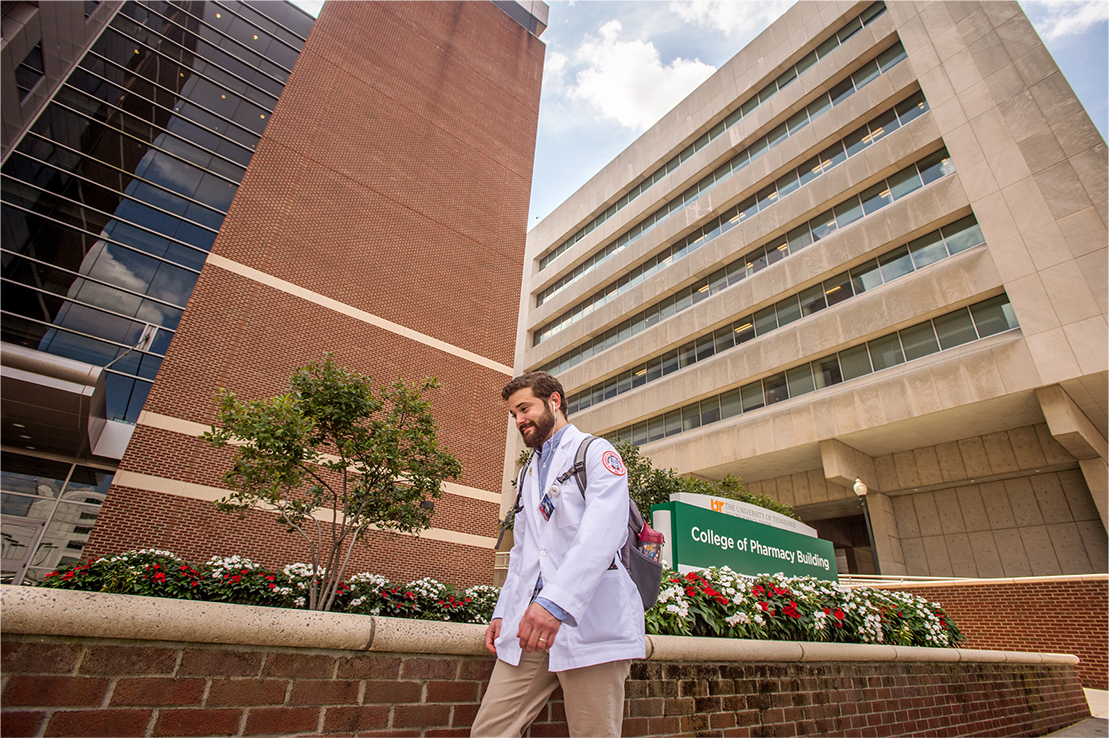 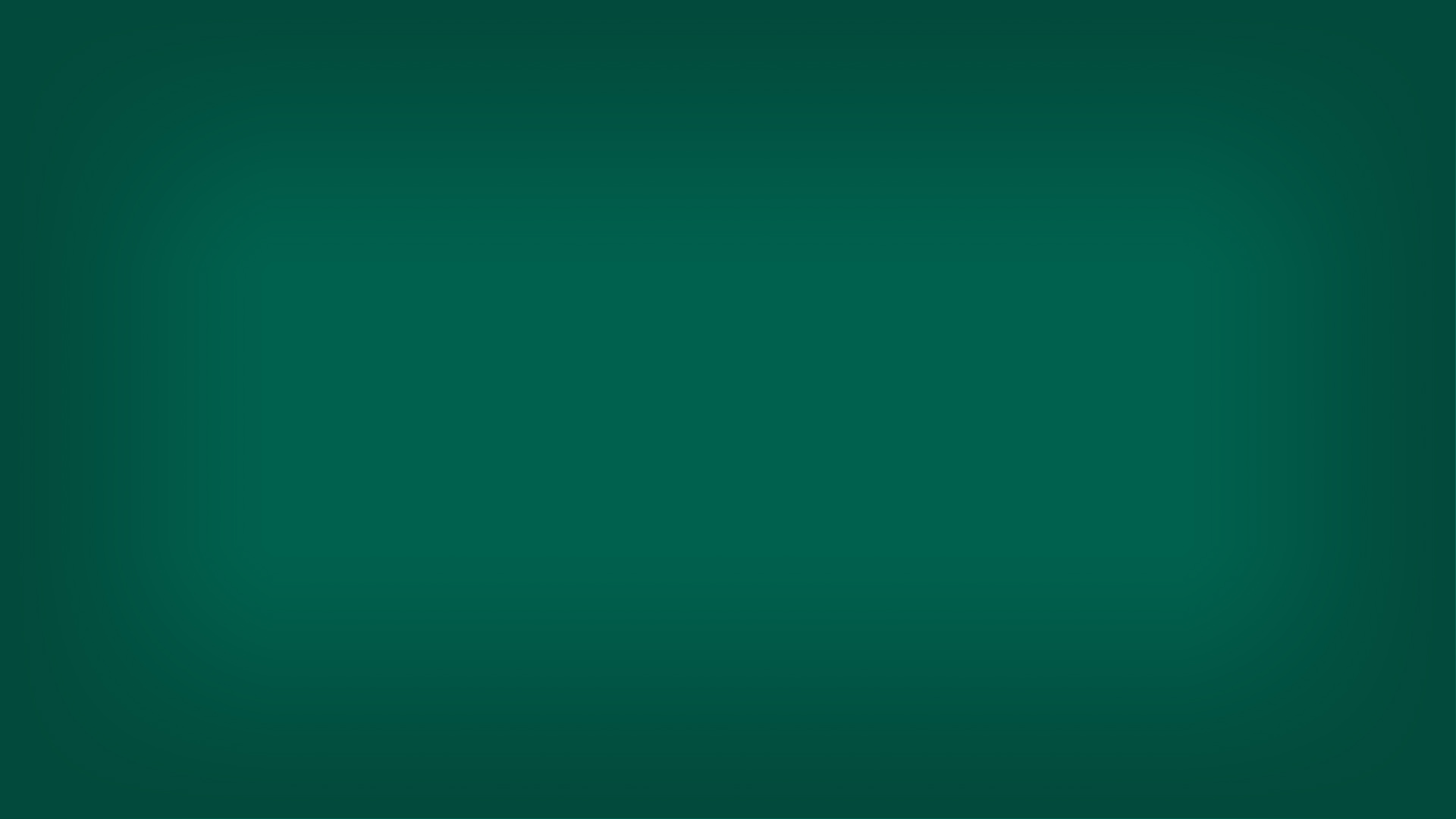 Facilities
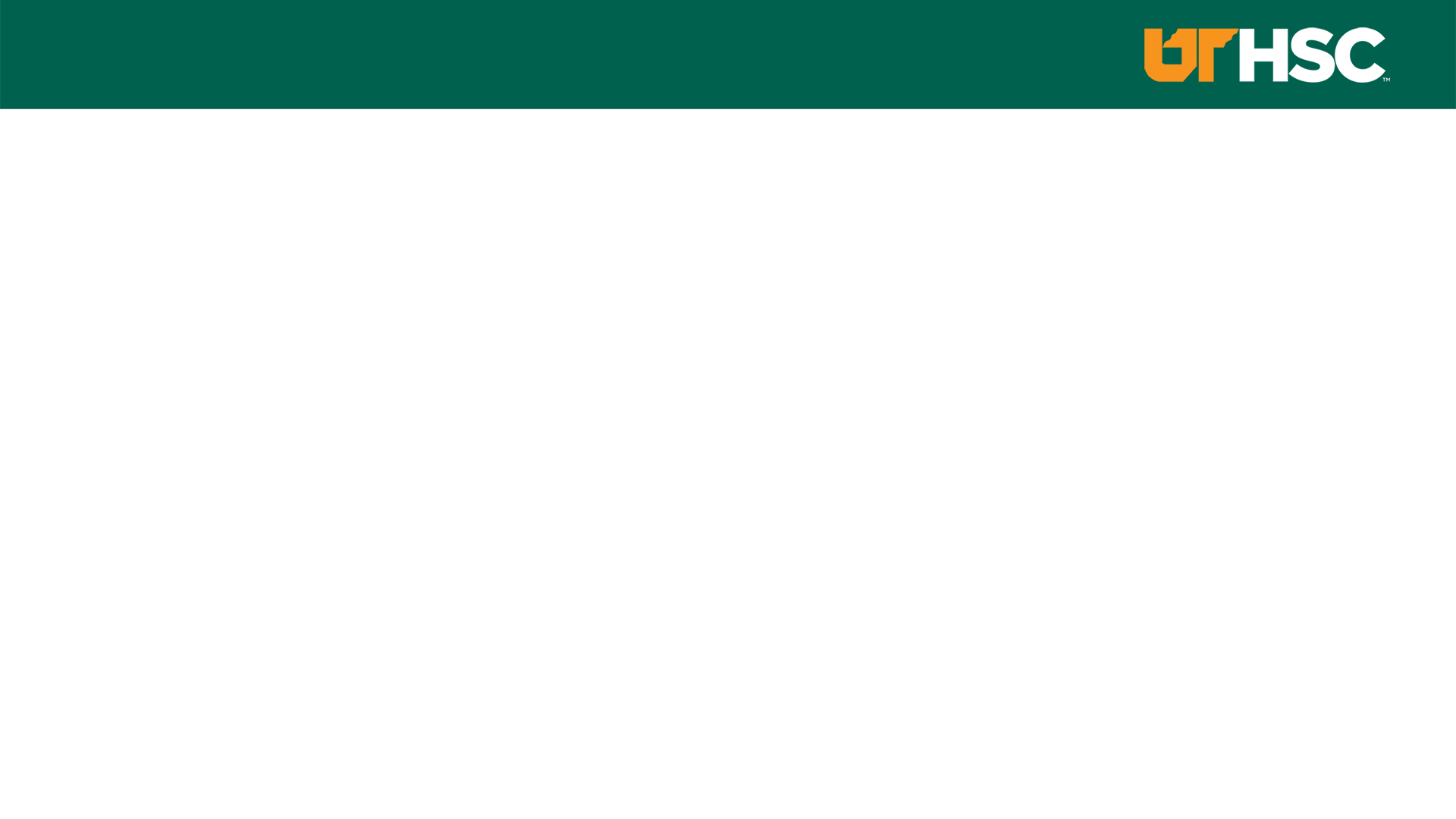 CAMPUS MASTER PLAN
College of Dentistry Building
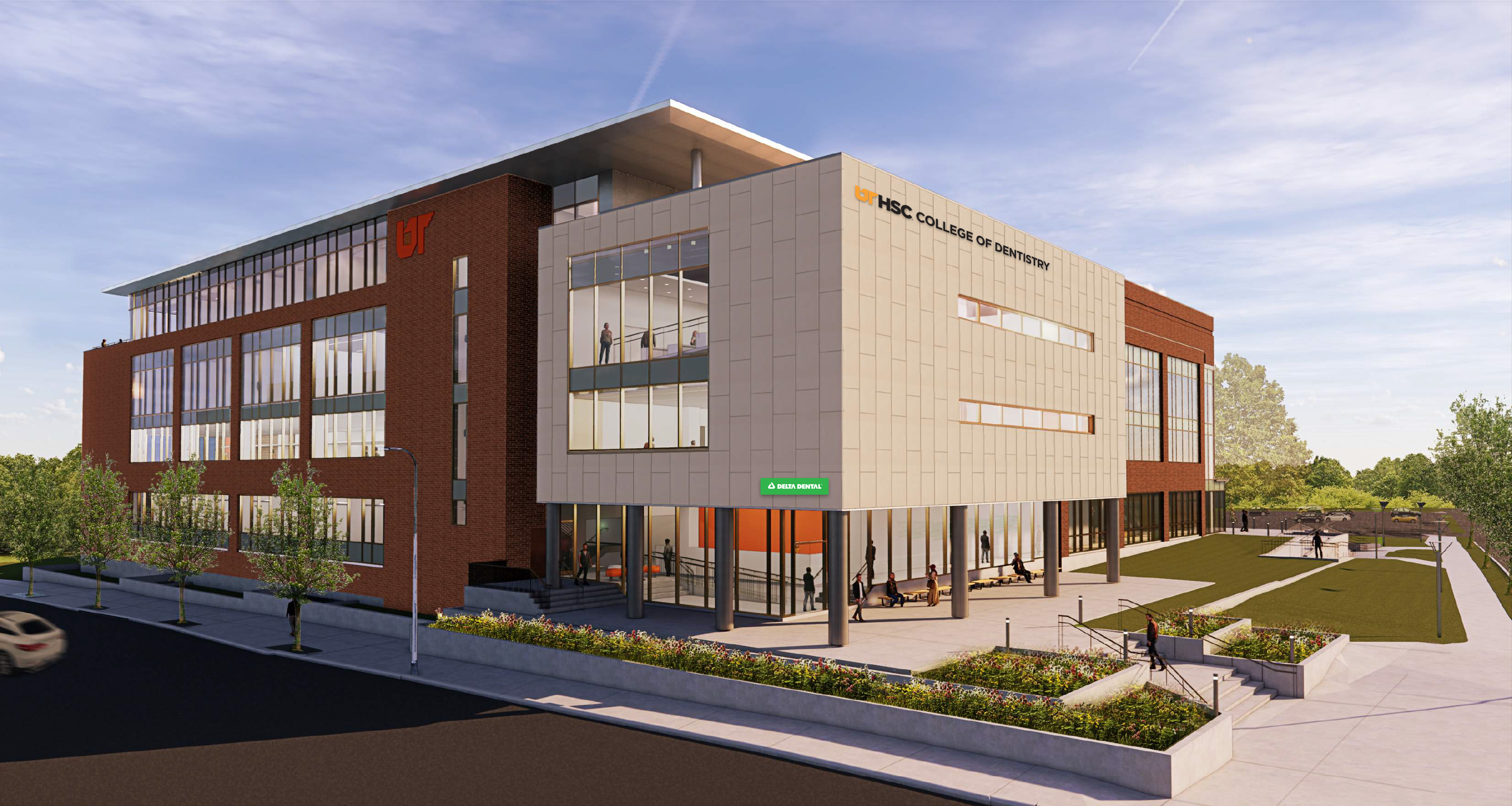 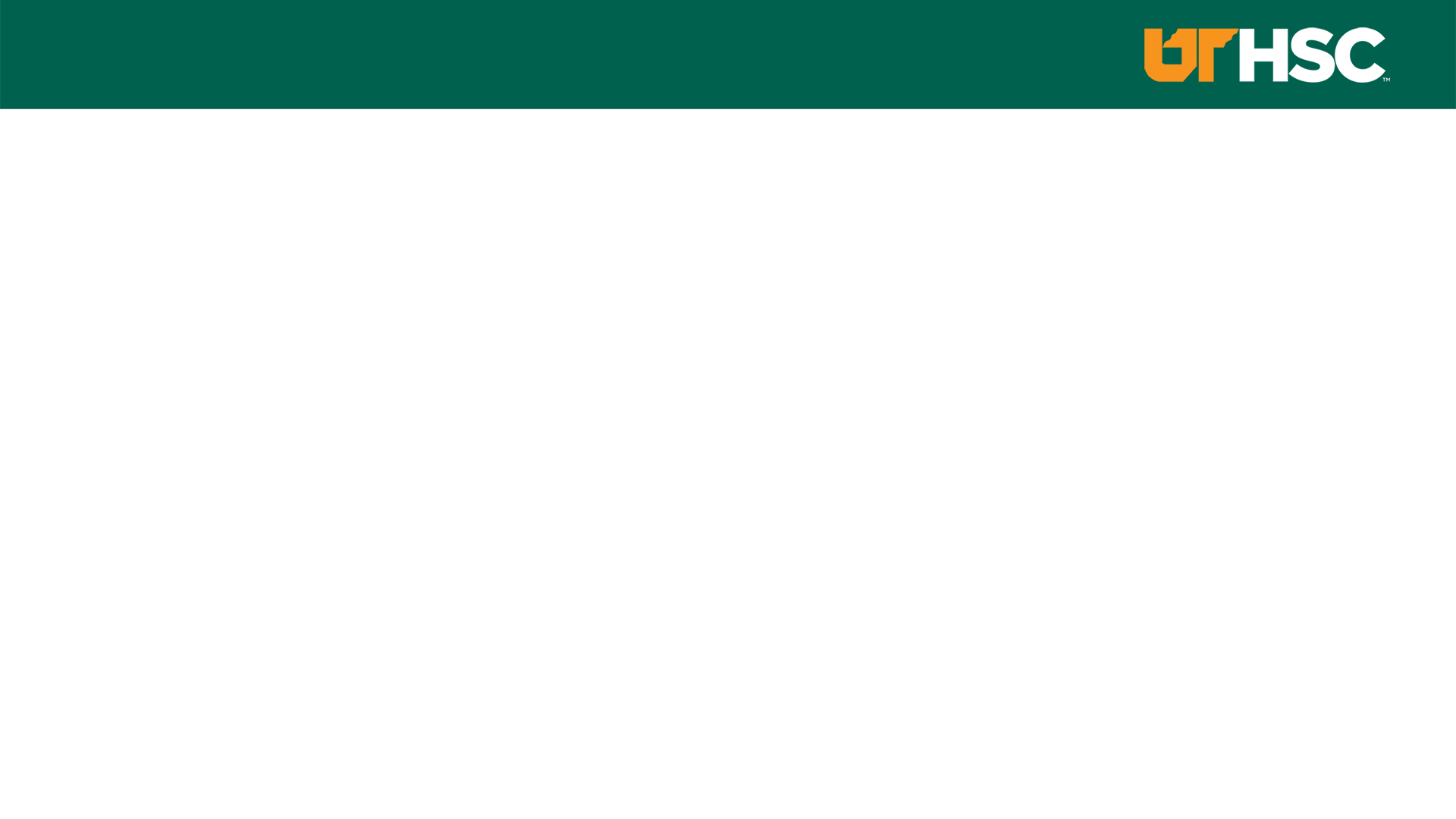 CAMPUS MASTER PLAN
Quadrangle Re-Build
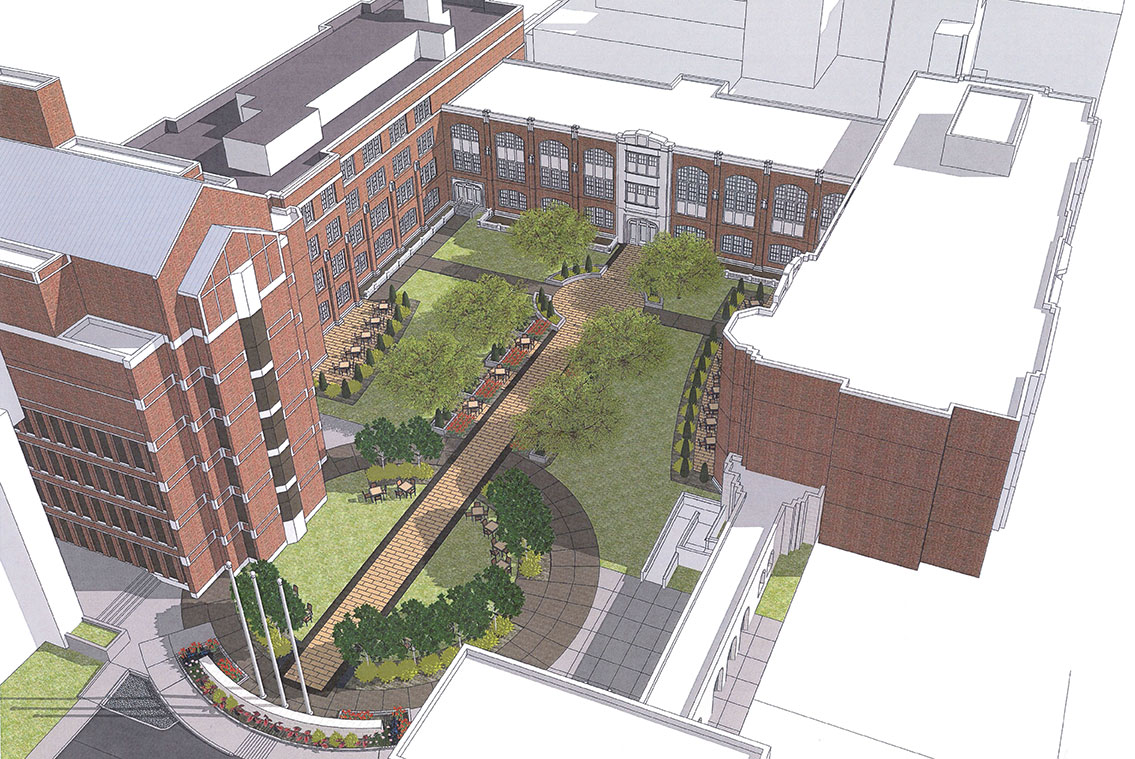 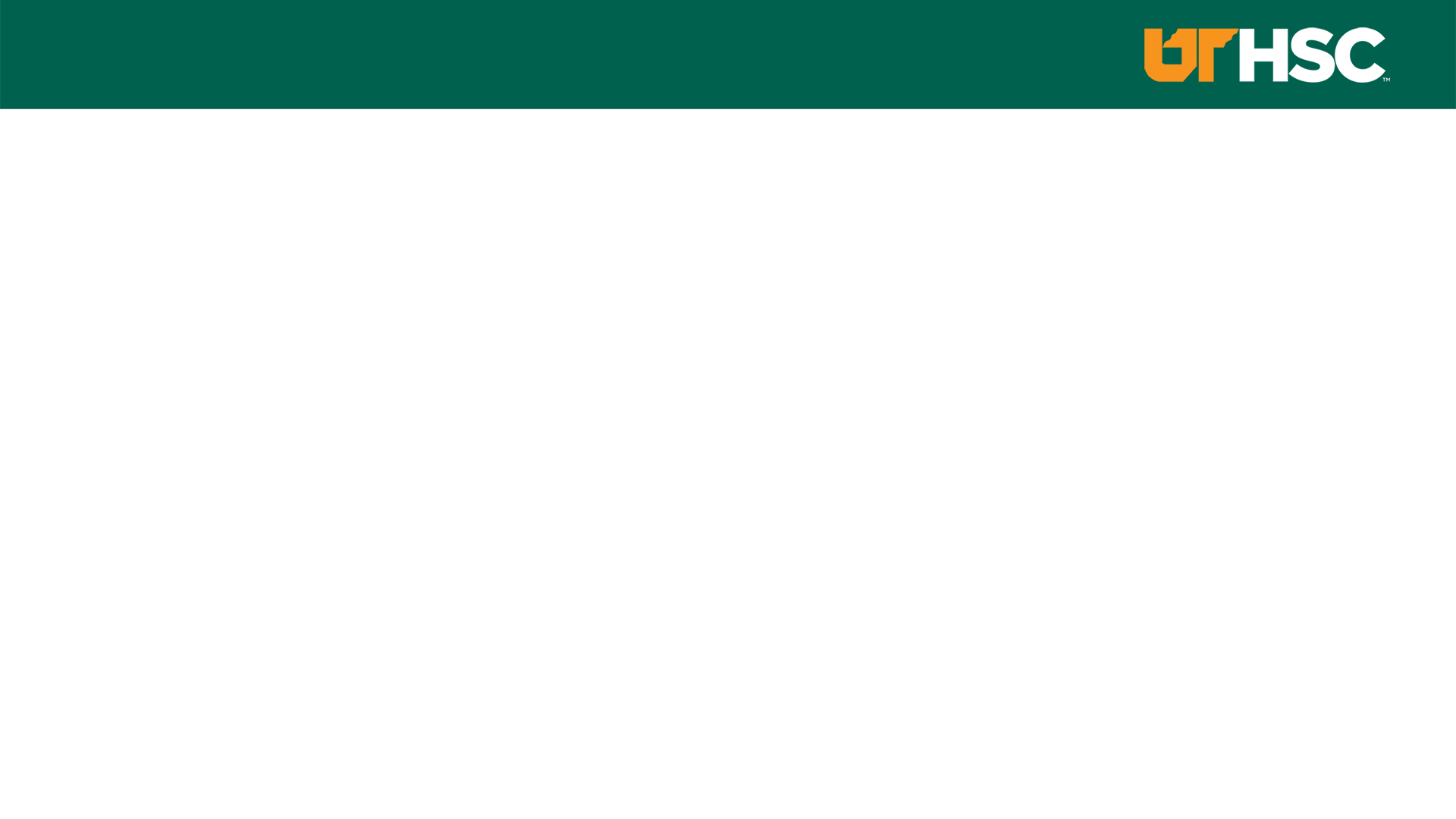 Challenges next year
Facilities  
•  Speech Pathology and  Audiology---Knoxville

Rural Dental D-4 Clinics

Mixed use development
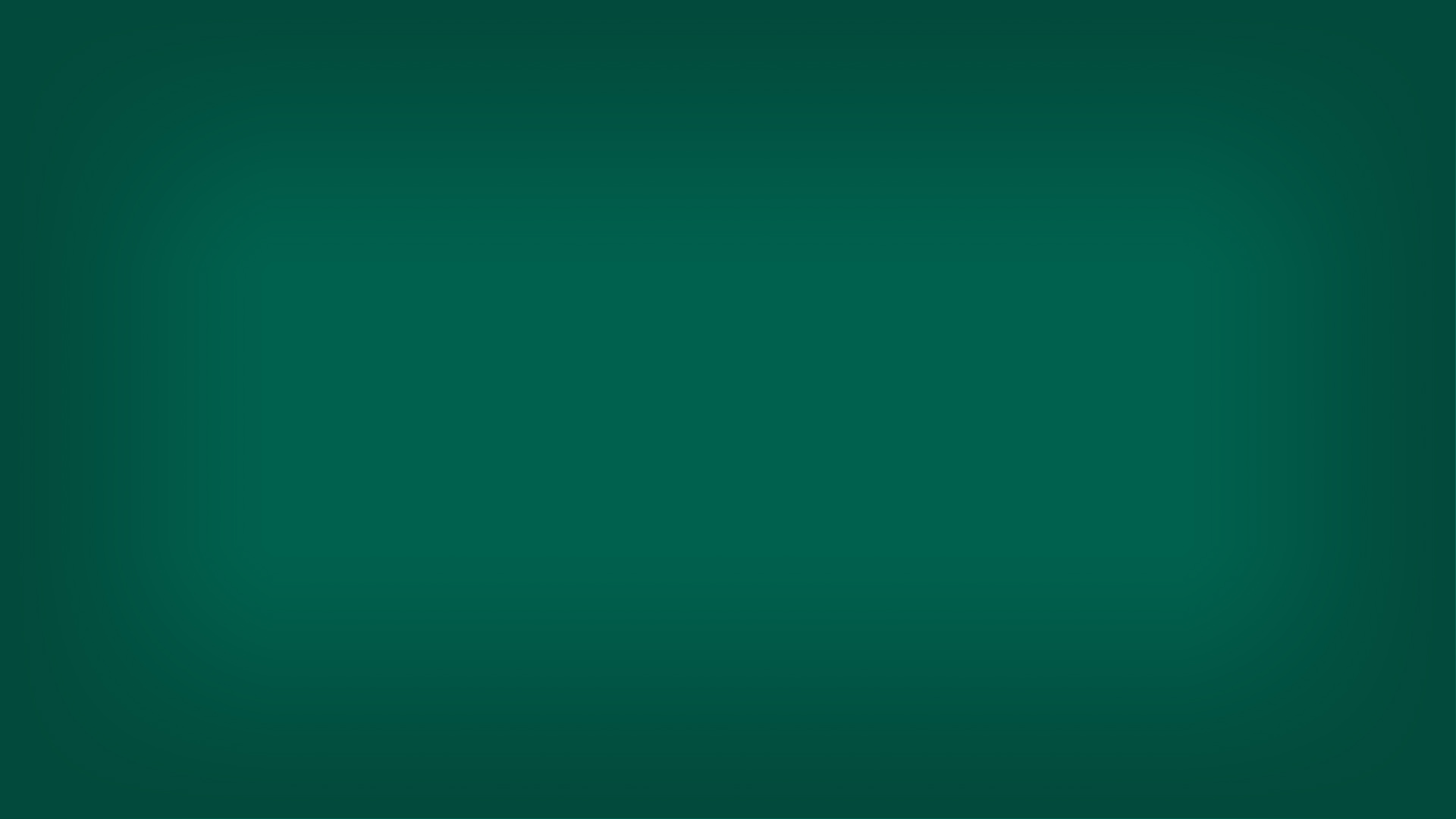 Academic Programs
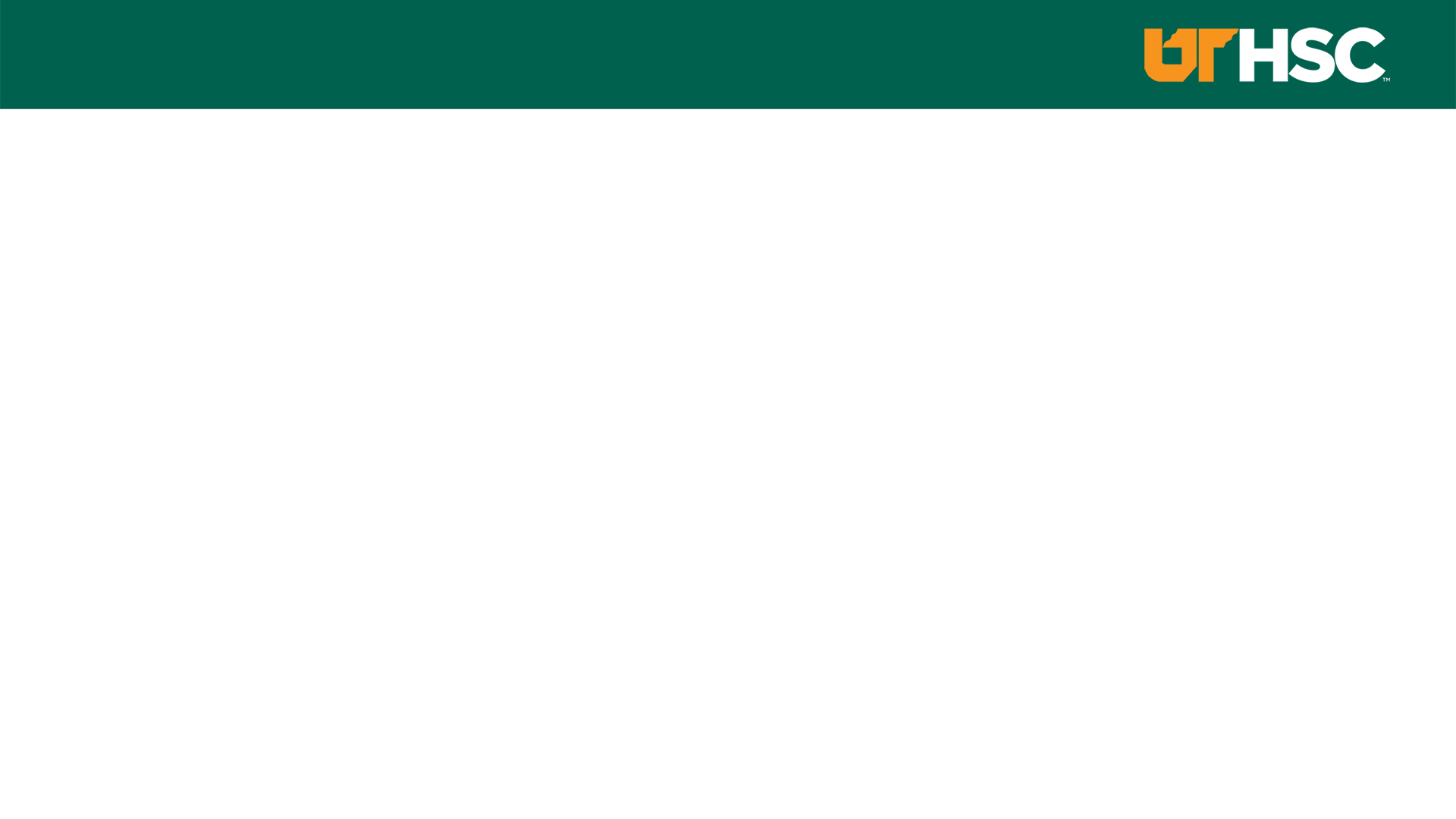 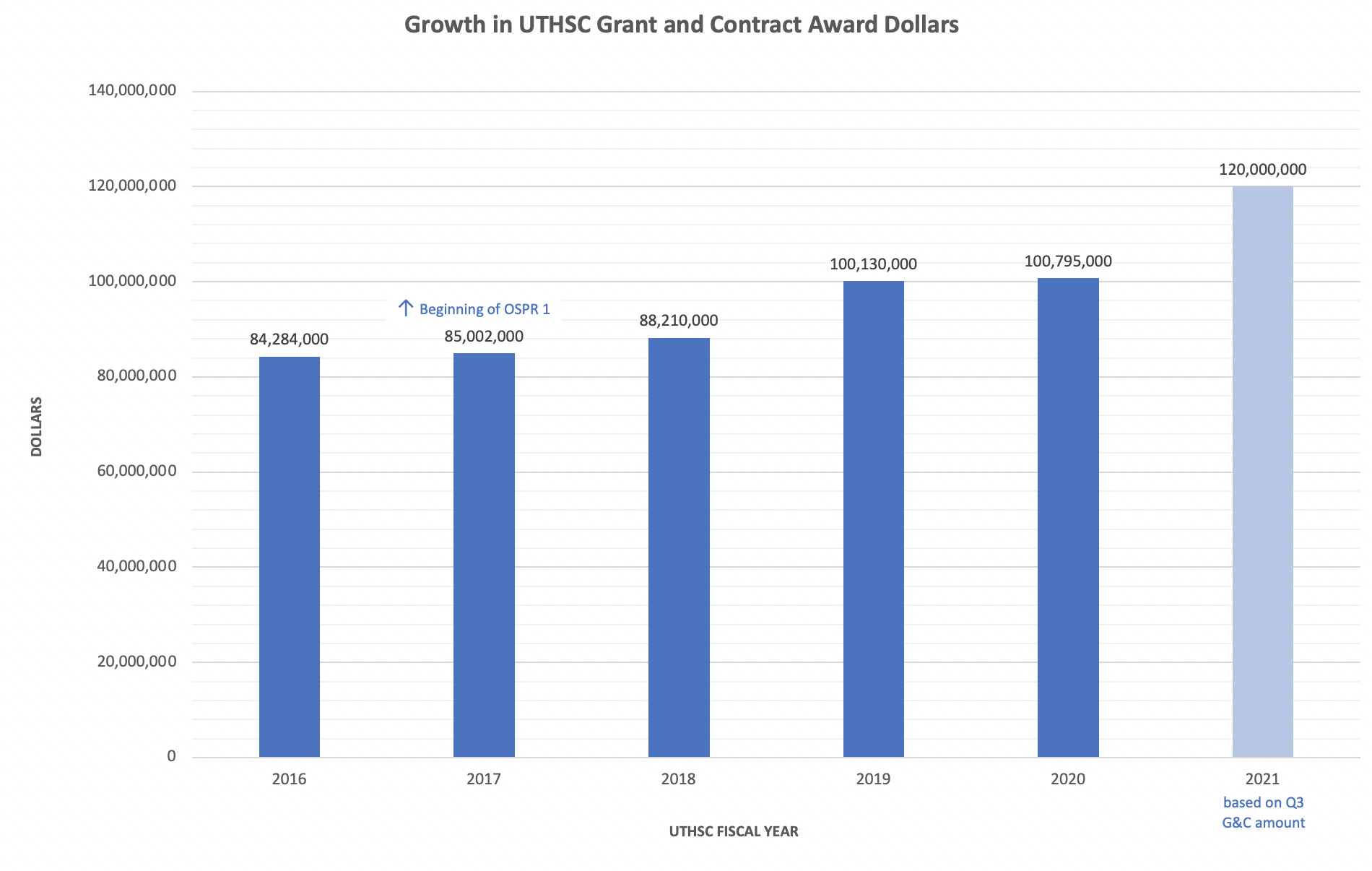 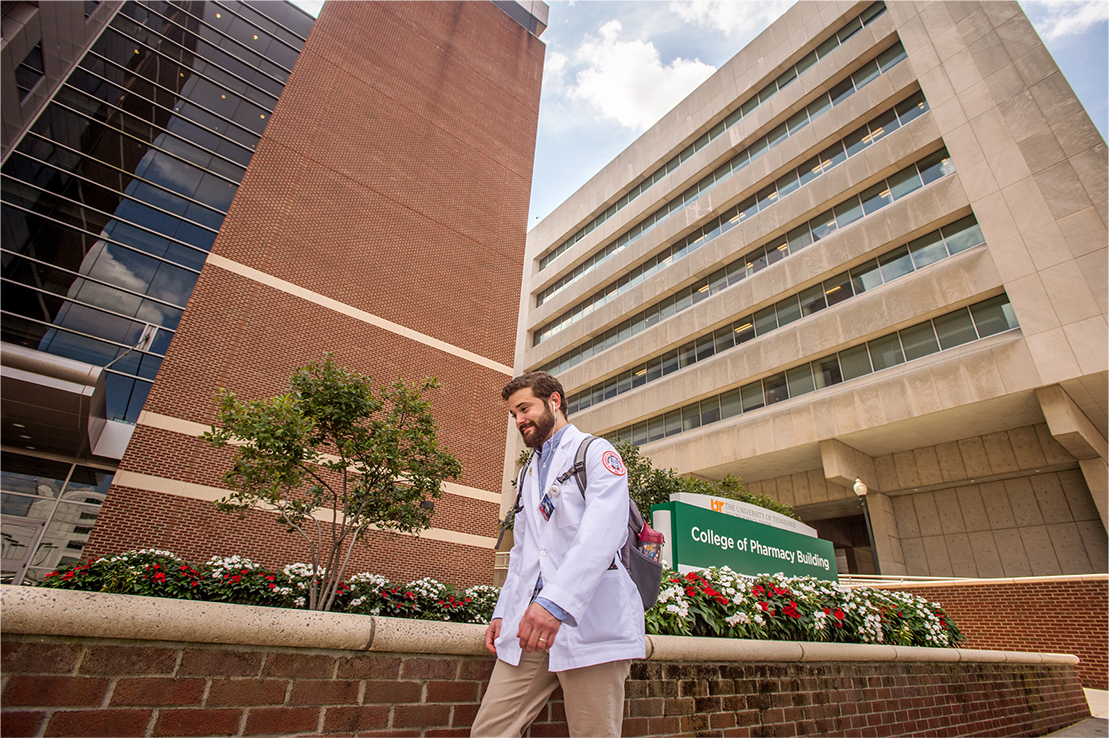 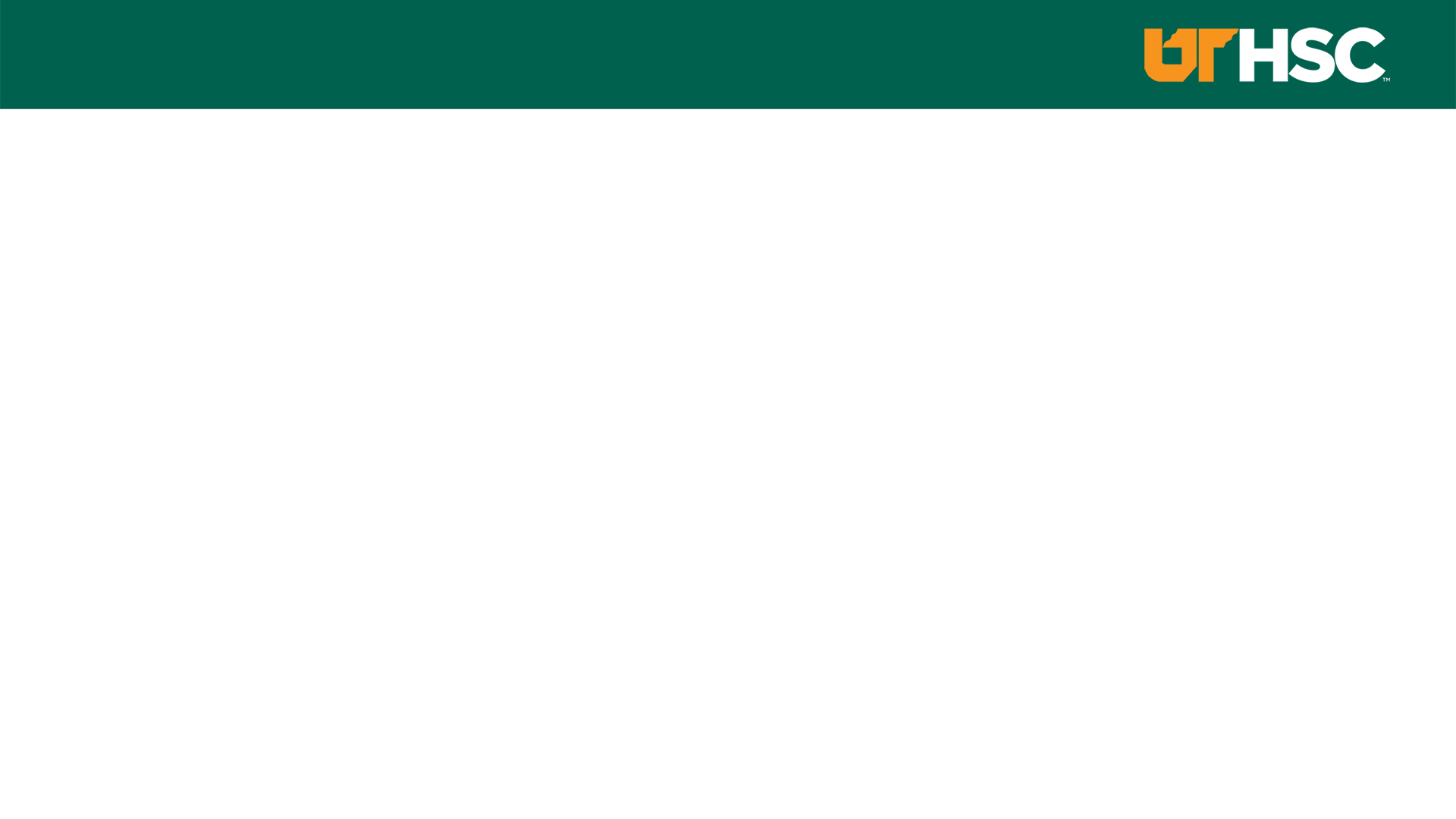 Challenges next year
Academic Programs  
•  On time graduation 2019-2020-2021 despite COVID

Graduation rate: 96% Graduate Programs… 95% total Programs

Ist attempt Board Pass Rate….. Stellar at 97% Overall 
										Medicine 100% step 1
										Nursing BSN 100%
Residents and Fellows:  Largest most diverse
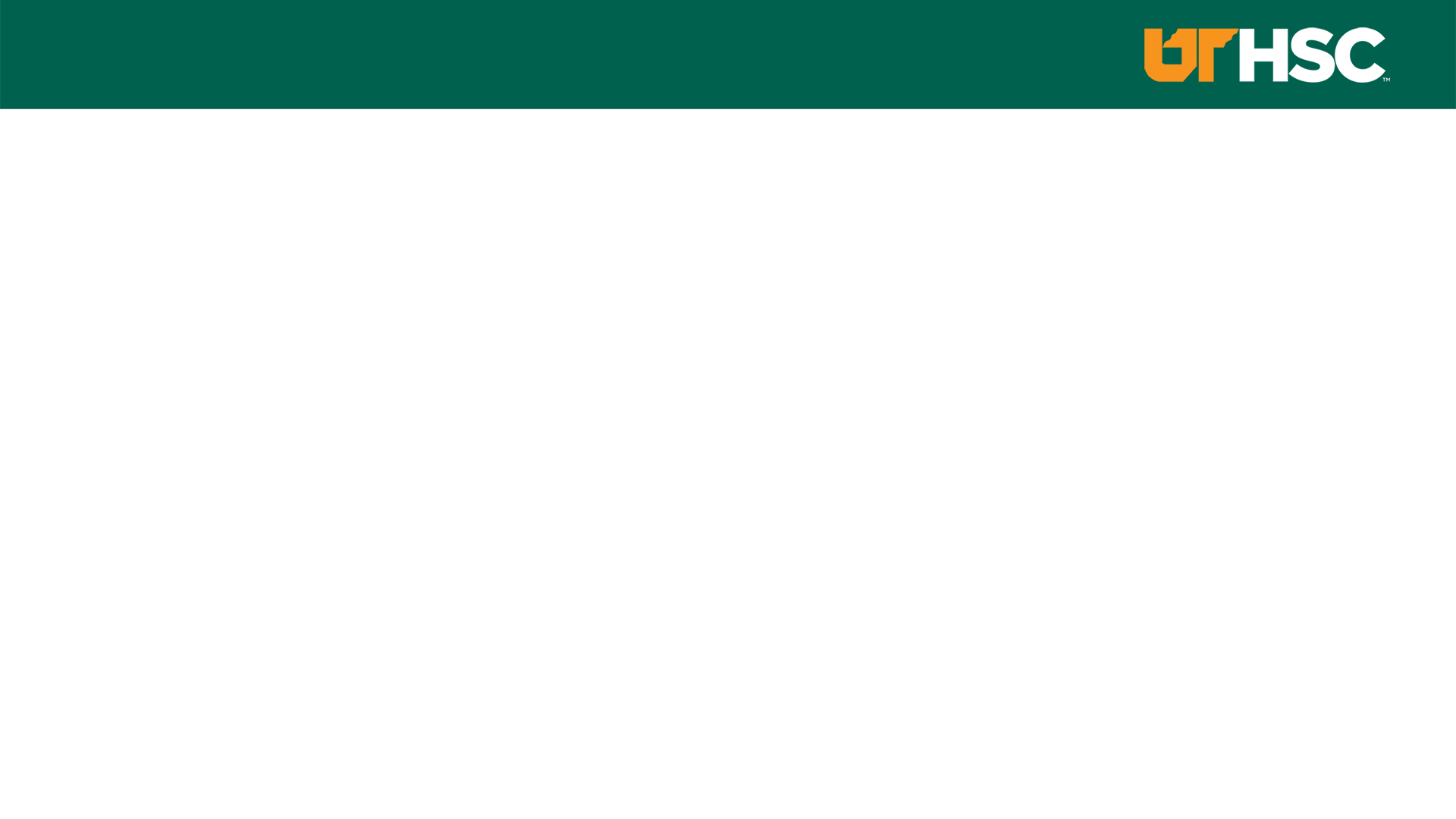 Challenges next year
Academic Programs  
•  Nursing ---highly successful 1 yr (2nd degree) BSN program (2 classes yr) 
			----- 2 year traditional BSN restarting

Medicine---- Primary care 3 year accelerated program (Class size +10)

Pharmacy---- Accelerated 3 yr program (class size constant)

Dentistry  ---Rural Dental D-4 Clinics---(Class expansion) 

Health Professions--- New BS and other Doctoral programs
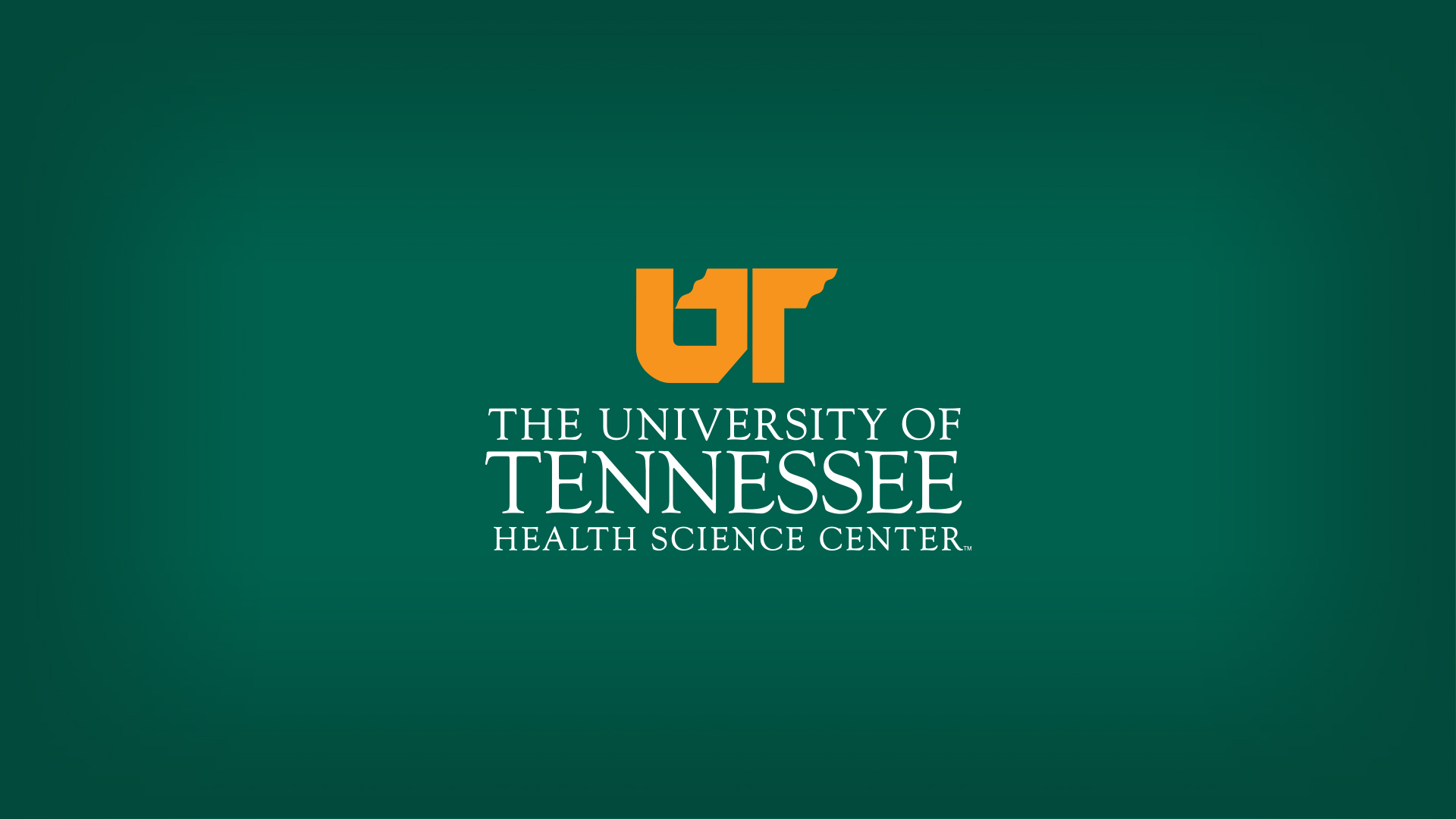